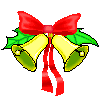 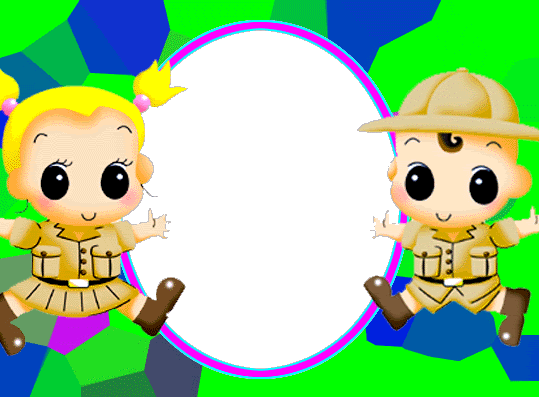 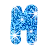 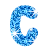 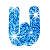 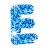 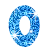 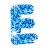 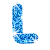 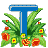 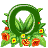 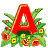 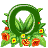 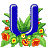 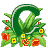 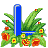 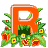 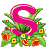 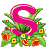 3A
a
b
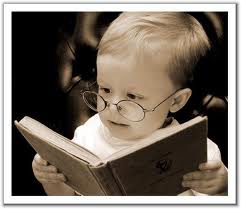 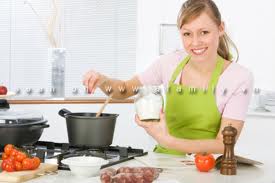 What are you doing?
cooking
reading
reading.
I’m   …..
d
c
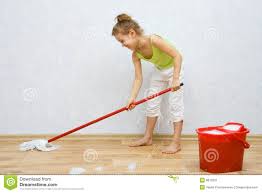 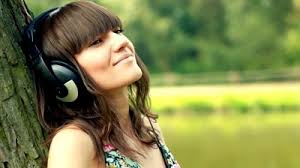 cleaning the floor
listening to music
a
b
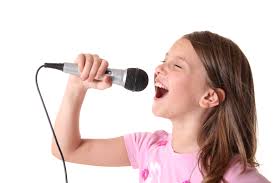 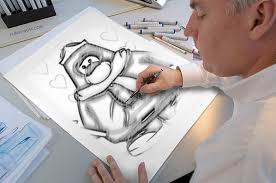 What’s he doing?
What’s she doing?
What’s he/she doing?
drawing
singing
He’s drawing.
He’s/She’s   …..
She’s singing.
c
d
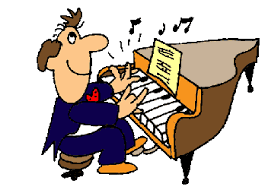 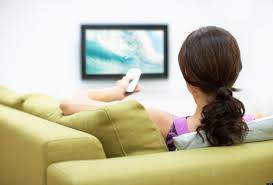 playing the piano
watching TV
0:5
0:4
0:3
0:2
0:1
0:0
Let’s play!                     KIM’S GAME
Start
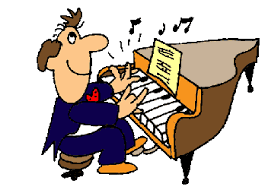 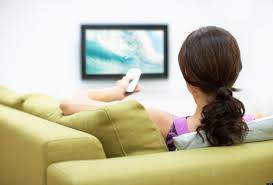 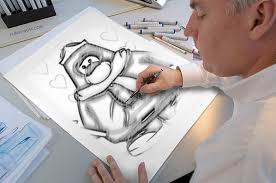 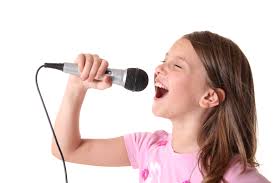 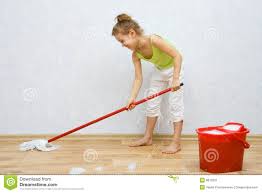 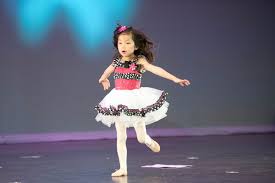 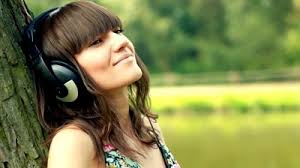 Let’s play!                     KIM’S GAME
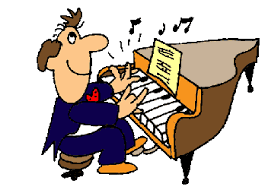 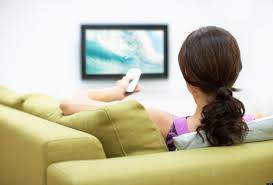 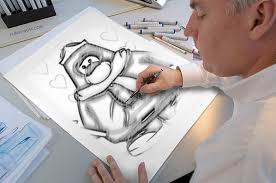 watching TV
drawing
playing the piano
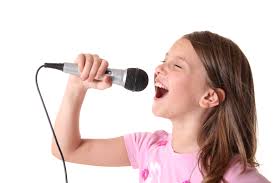 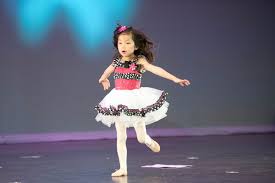 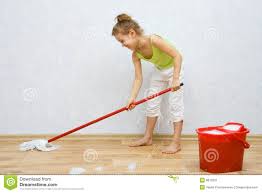 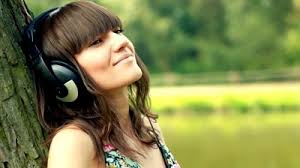 dancing
singing
listening to music
cleaning the floor
Thursday April 9th, 2015
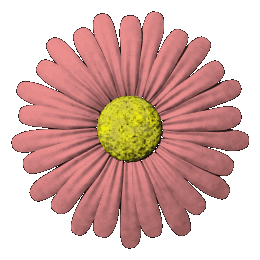 Unit 18: What are you doing?
Period 123: Lesson 3 (4-5-6)
4. Read and complete.
5. Let’s write.
6. Project.
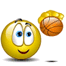 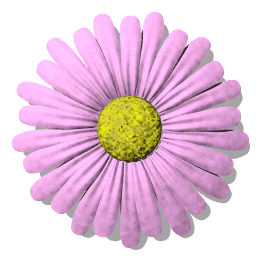 4. Read and complete
playing
in
watching
is
listening
My name is Quan. Today my family (1)
is
at home. We are (2)
TV. My mother is (4)
watching
in
the living room. My father is (3)
to music and I am
playing
the piano. My brother is (5)
listening
singing.
5. Let’s write
Quan’s family is at home.
1. Where is Quan’s family?
His family is at home.
He is watching TV.
2. What is his father doing now?
She is playing the piano.
3. What is his mother doing now?
He is listening to music.
4. What is his brother doing now?
He is singing.
5. What is Quan doing now?
6. Project: Tell your classmates what they are doing.
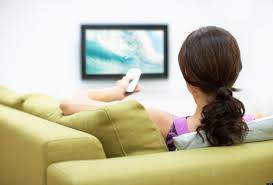 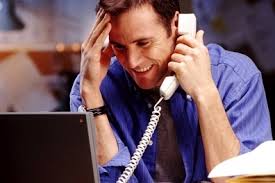 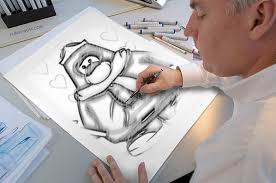 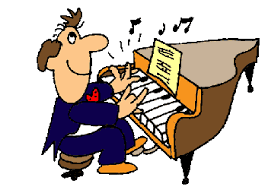 2
4
1
3
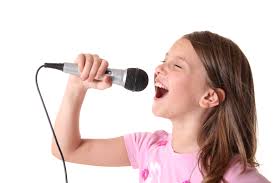 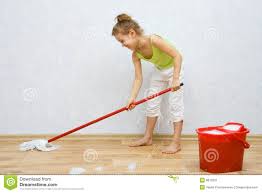 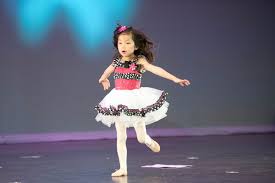 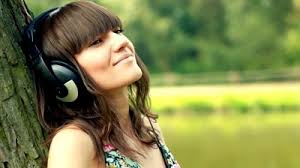 6
7
8
5
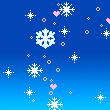 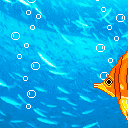 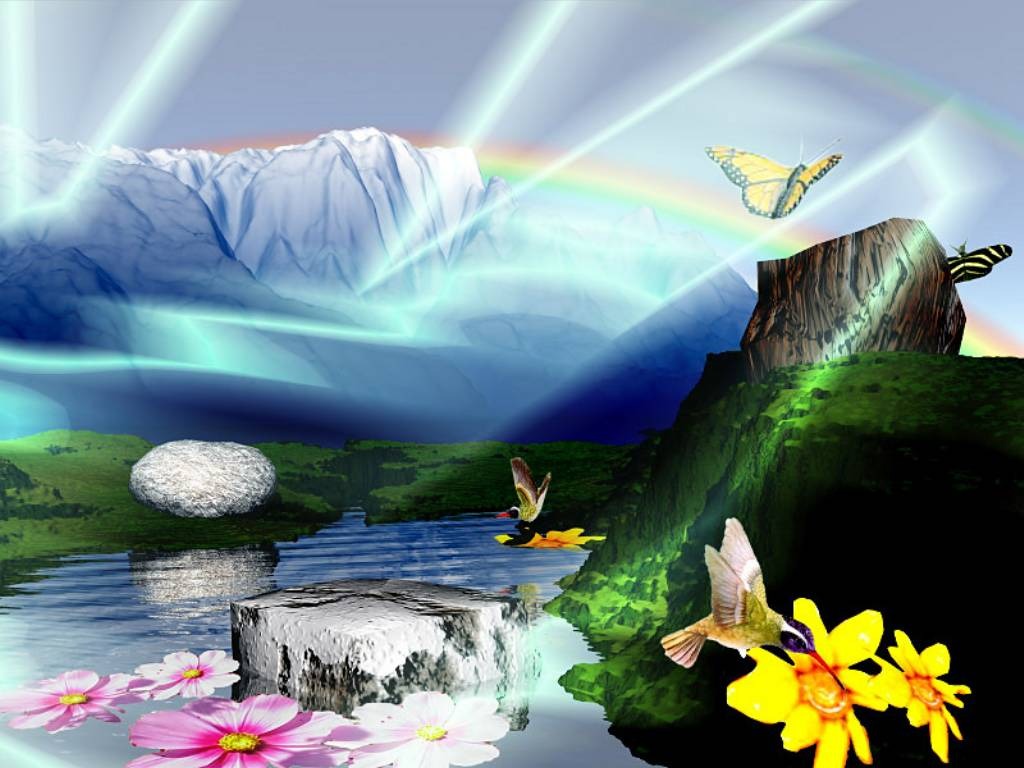 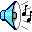 goodbye
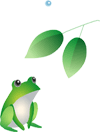 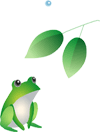 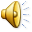 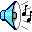 see  you  again
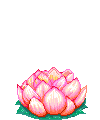 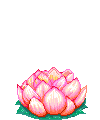 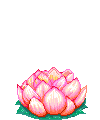 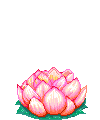 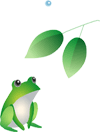 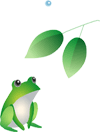 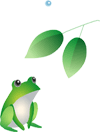 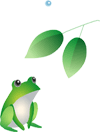 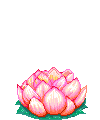 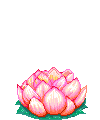 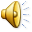